Voorlichting ouder(s)/ verzorger(s) van leerlingen uit
groep 7 en 8
Voorstellen
Dhr. E.(Erik) de Boer 				– directeur

Dhr. M.R. (Marcel) Jobse 				– adjunct- 										   directeur
Mevr. C.A.G.M. (Karin) Rood 			– teamleider 
								   leerjaar 1
Het schoolgebouw
Wie/wat zijn wij?
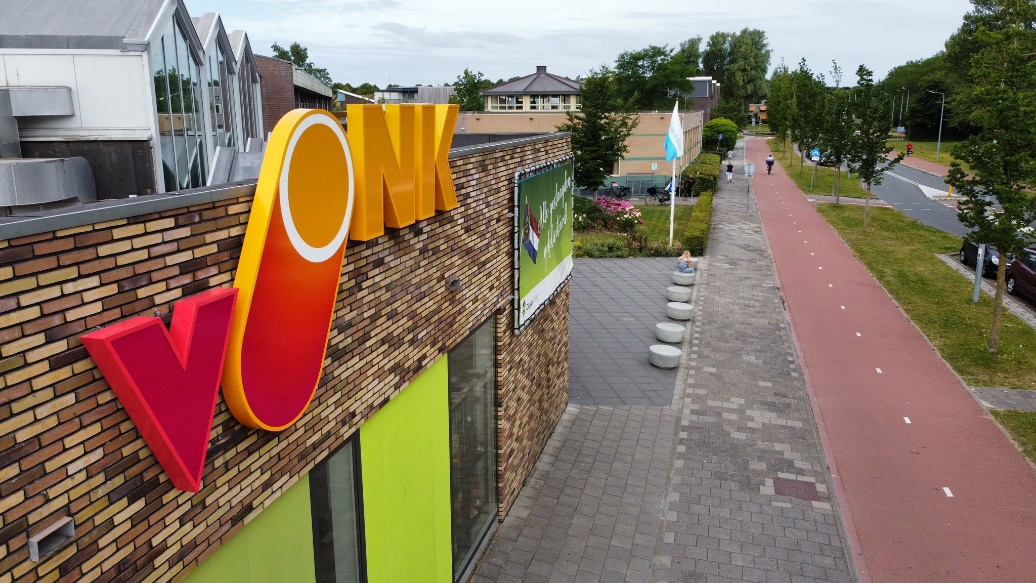 Vonk Castricum
1081leerlingen
V M B O
4 leerjaren (met mogelijkheid 5e jaar)
4 leerwegen: bl, kl, tl en gl
Waar komen onze leerlingen vandaan
Lessen leerjaar 1
Nederlands
Engels
Wiskunde
Mens & Maatschappij
Kunst & Cultuur
Techniek & Technologie
Lichamelijke Opvoeding
Biologie
Natuur-/scheikunde
Rekenen
Groen
Infomedia
Studieles
Groen in de onderbouw, 4 lessen per week
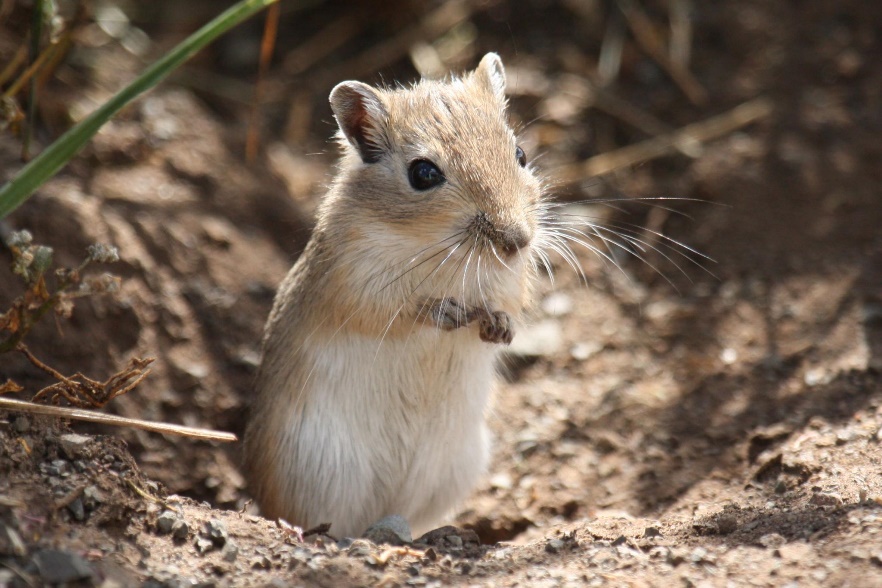 Dierhouderij
Bloem en vormgeving
Hoe werkt het in de bloemenwinkel?
Het werken met en voor dieren
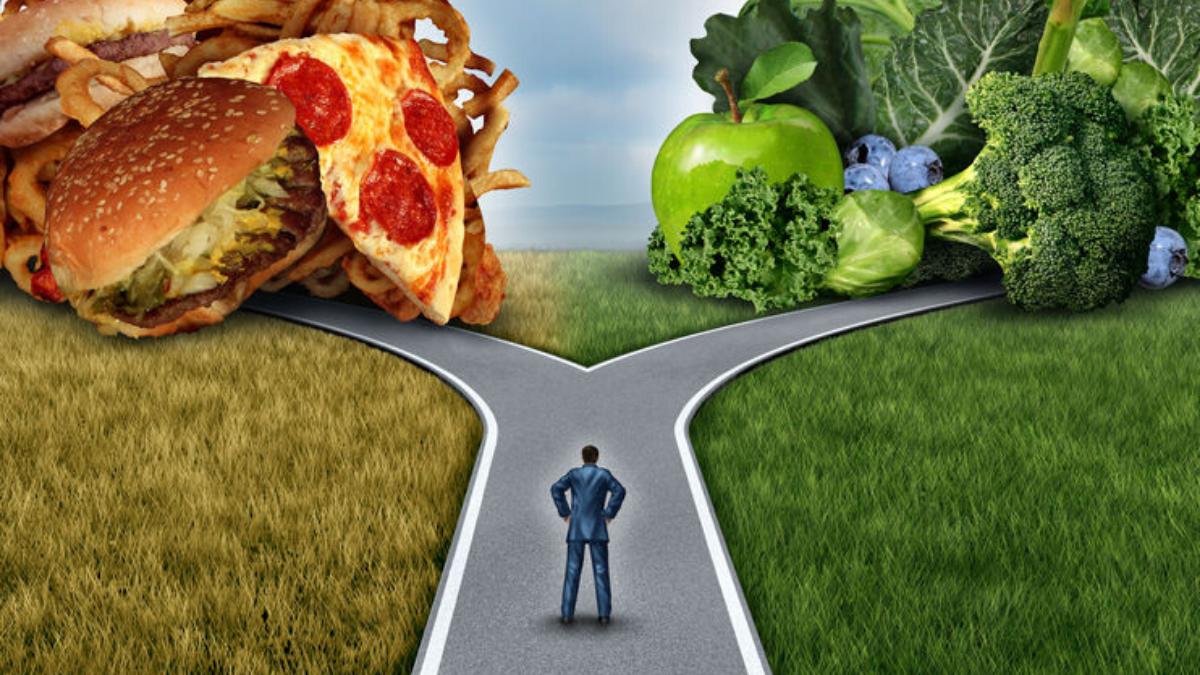 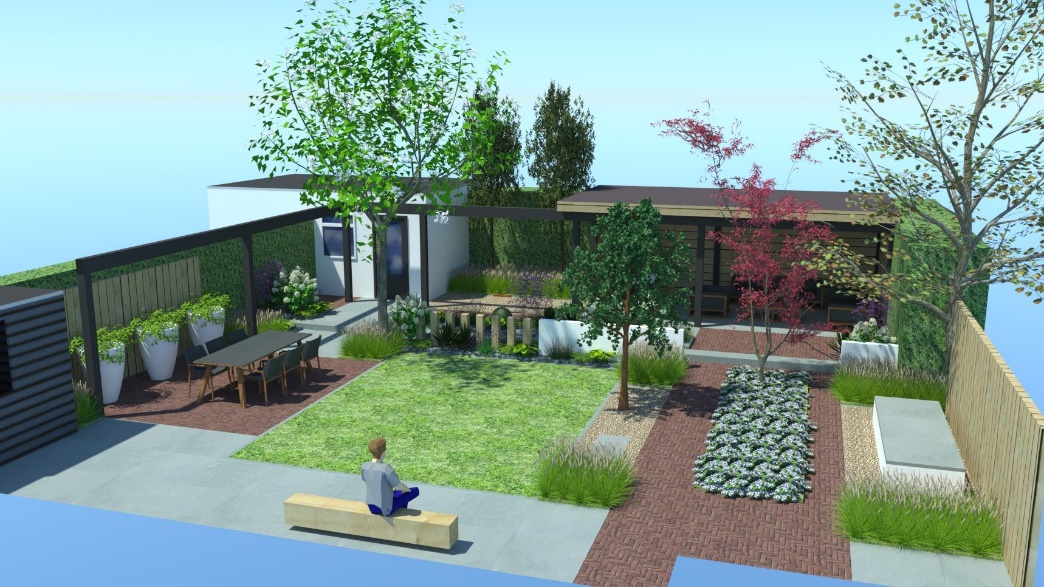 Plant / groen
Voeding
Werken in de tuin.Het kweken van planten
Gezonde voeding
Oriëntatie groenklas 1
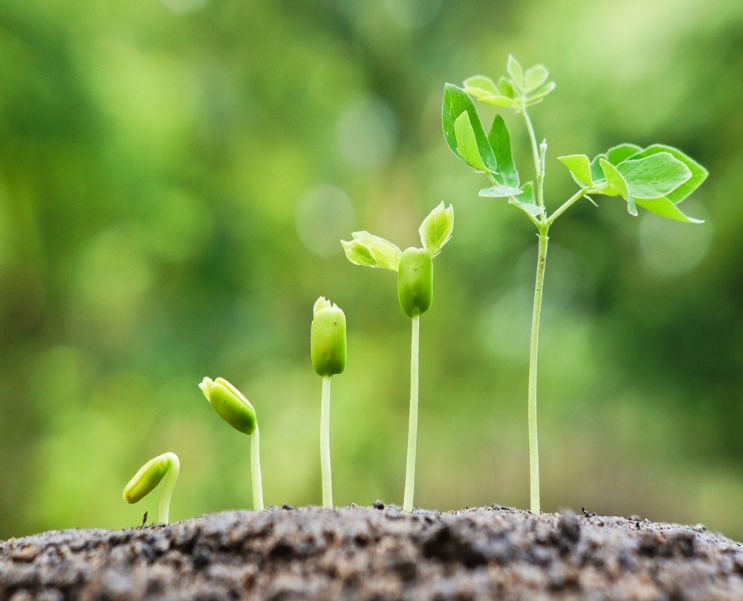 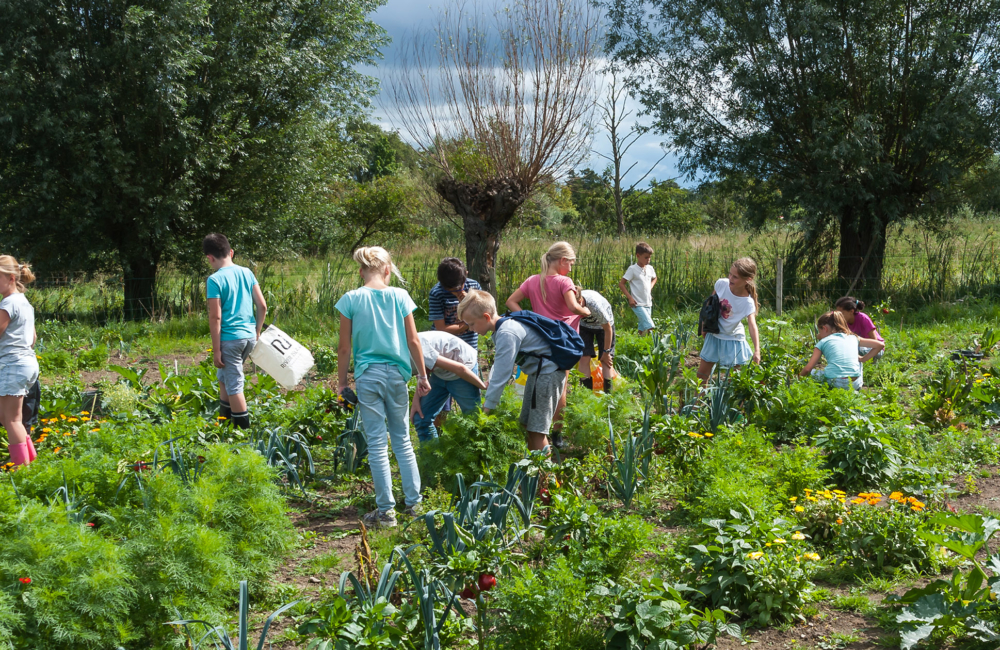 Groen- en plantlessen
Wat komt er allemaal bij kijken
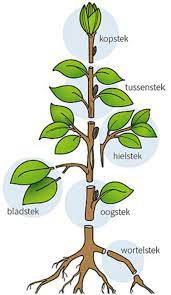 Praktisch werken 
Leren door het te doen
Werken op de schooltuinen
Werken in de kassen
Samenwerken
Doorlopende leerlijn van klas 1 naar klas 4
Dierhouderij klas 1
‘’Het werken met en voor dieren’’
Praktisch: o.a. het hanteren en de verzorging van dieren
Doorlopende leerlijn van klas 1 naar klas 4
In samenwerking met klasgenoten werken met dieren
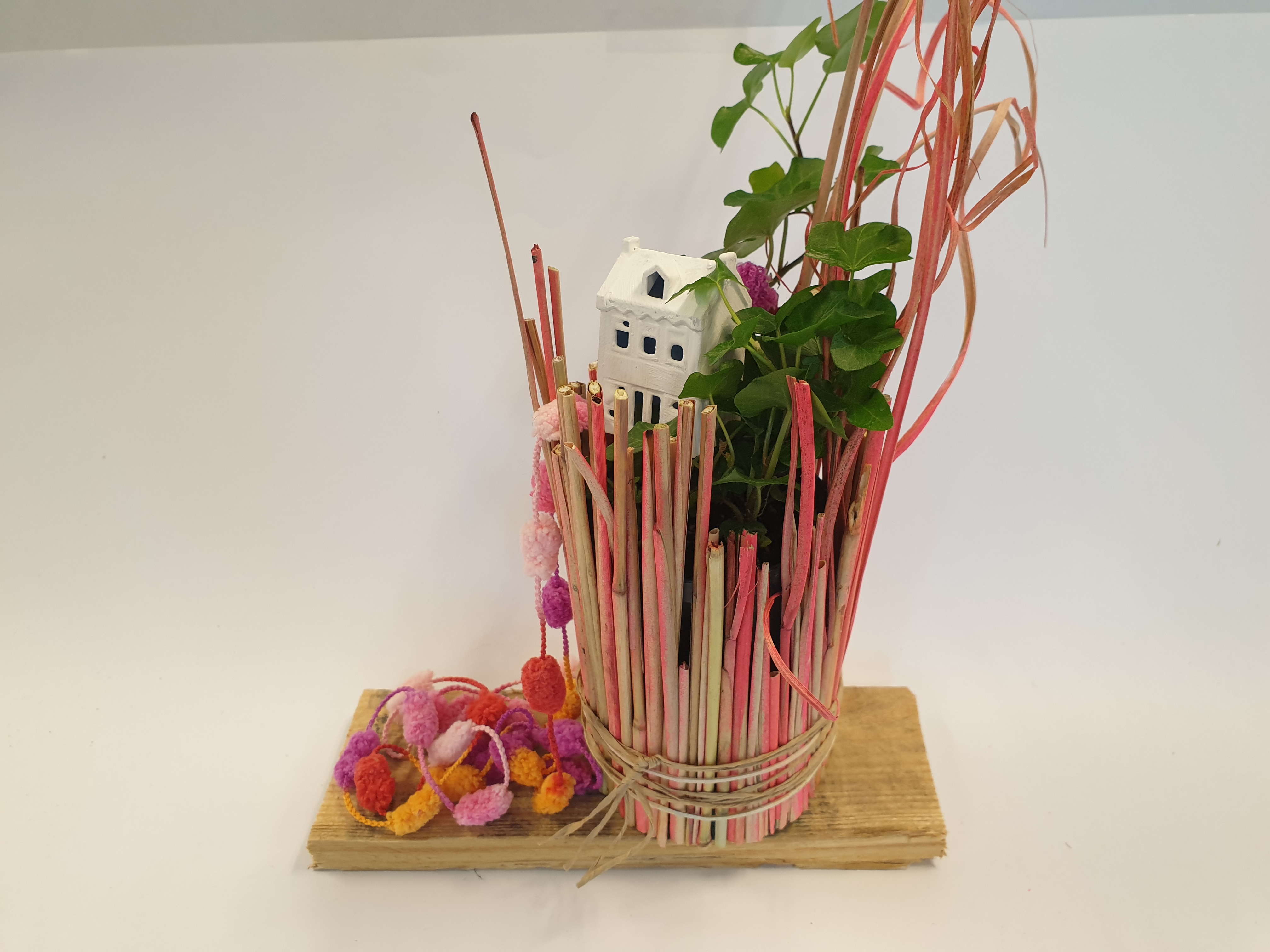 Bloem en vormgeving klas 1
‘Hoe werkt het in de bloemenwinkel?’’
Praktisch werken 
met bloemen en planten
Liefde voor het vak 
en de materialen
Doorlopende leerlijn van klas 1 naar klas 4
Voeding klas 1
Gezonde Voeding
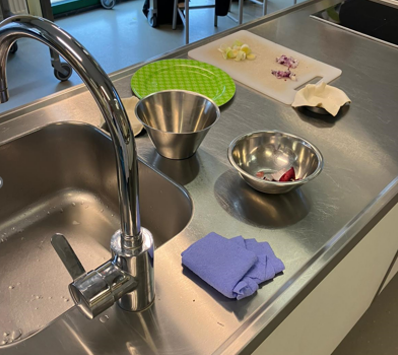 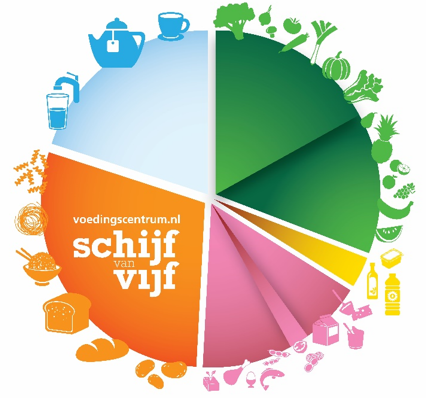 Praktisch aan de slag: 
veilig 
hygiënisch
duurzaam werken
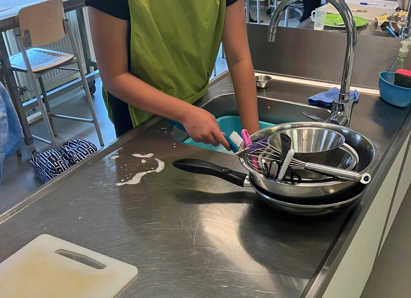 De basisvaardigheden: 
meten, wegen, snijtechnieken
gebruik oven en inductieplaat
afwassen en opruimen
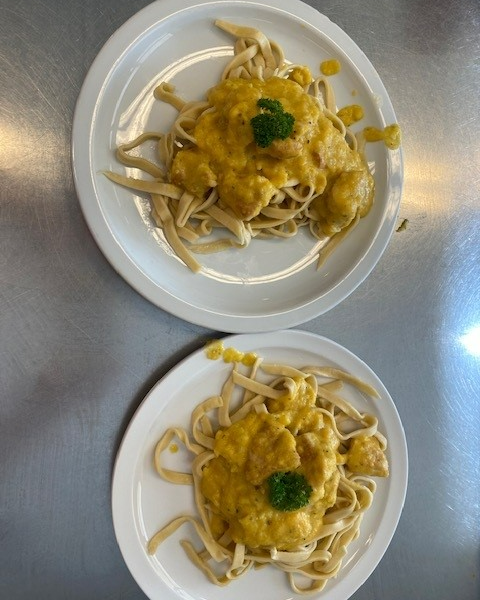 Algemene vaardigheden:
leren samenwerken
ordelijk werken
Actief en zelfstandig leren, maar ook vakoverstijgend bezig zijn
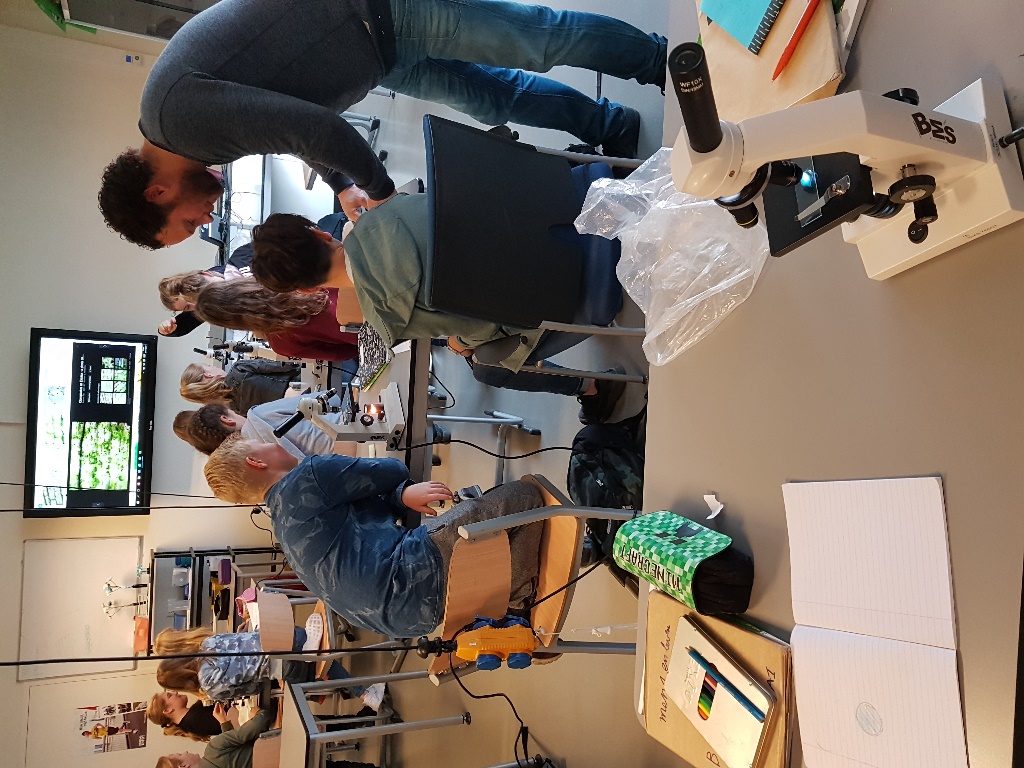 Projectweken leerjaar 1
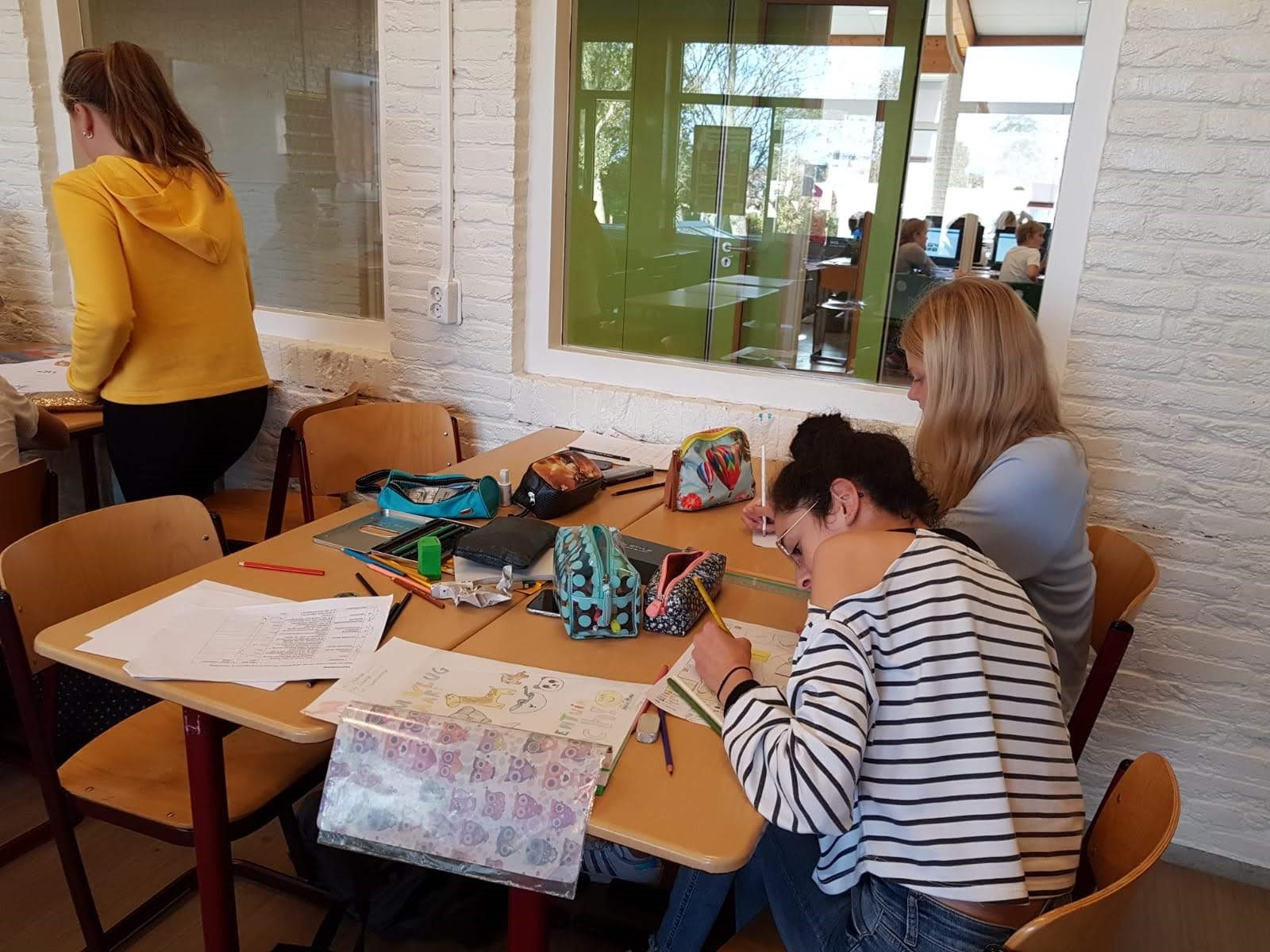 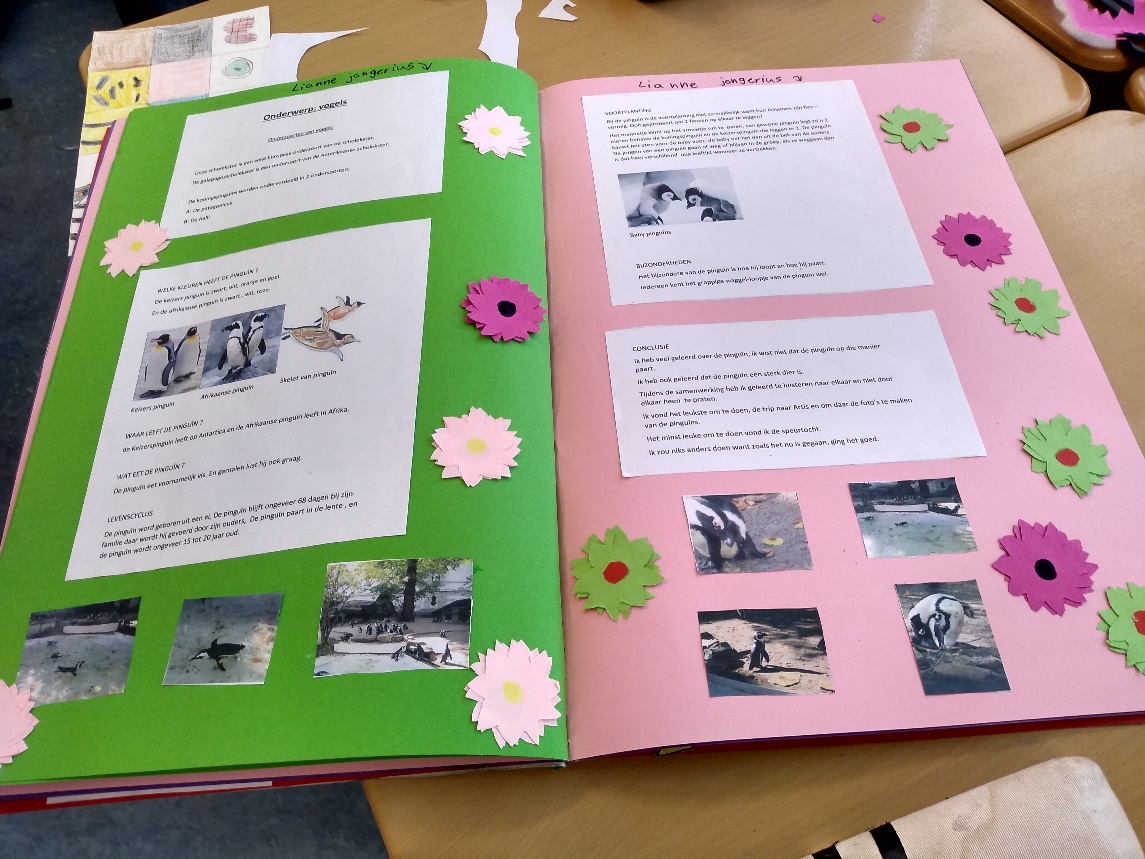 Activiteiten door de jaren heen
Efteling
Kamp leerjaar 2
Sportactiviteiten
Theater- en museumbezoeken
Excursies
Voorstellingen binnen school
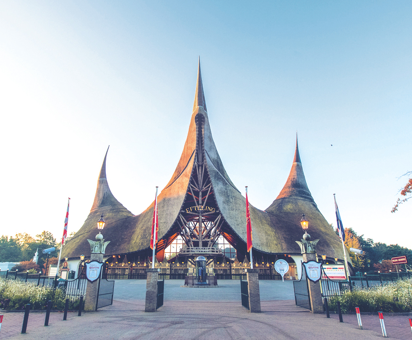 Uitstroom 2022
Groen					                      	16 %
Zorg en welzijn (incl. sport/uniform)     	42 %
Techniek (incl. lab/ICT/media)	      	     	22 % 
Economie (incl. horeca/toerisme)  	     	19 %
Overig (bijv. havo/buitenland) 	  	     	  1 %
Stapelen: 7 leerlingen
Je kunt met een diploma Groen dus echt alle kanten op.
Na de basisschool
Advies Voortgezet Onderwijs:

Praktijkonderwijs/VMBO/HAVO/ VWO
VMBO GROEN Castricum
Basisberoepsgerichte leerweg (18/19 lln.):   leerling die graag praktisch bezig is, leert door te doen, krijgt groene praktijkvakken en in leerjaar 4 wordt extra stage aangeboden. 
Kaderberoepsgerichte leerweg (23/24 lln.): leerling kan meer theorie aan en krijgt ook de groene praktijkvakken
Definitieve leerwegbepaling eind leerjaar 2
VMBO GROEN Castricum
Theoretische leerweg (28/29 lln.): 
    leerling is meer theoretisch ingesteld, volgt zeven  
    theorievakken (inclusief maatschappijleer) en 
    daarnaast ook de groene praktijkvakken.
als TL niet haalbaar blijkt dan is laten vallen van een theorievak mogelijk om op te gaan voor GL-diploma.
VMBO GROEN Castricum
Gemengde leerweg (28/29 lln.): 
   leerling is meer theoretisch ingesteld, volgt zes  
   theorievakken (inclusief maatschappijleer) en  
   daarnaast ook de groene praktijkvakken
alle leerlingen krijgen bij diploma-uitreiking een GL-diploma; voor TL-leerlingen wordt TL-diploma aangevraagd dat ze na vakantie ontvangen.
VMBO TL en onze leerlingen
altijd met praktische component (groen)
aandacht voor oriëntatie op  beroep  (stages)
voor leerling met meer belangstelling voor mens, dier en omgeving
Aanmelding
Ouder(s)/ verzorger(s) vullen digitaal inschrijfformulier in
Basisschool vult OKR deel 1 en 2 in 
Leerlingvolgsysteem met leervorderingen
Verslagen van onderzoeken en diagnose
Dyslexie-/ dyscalculieverklaring
90 % van de leerlingen heeft voldoende aan de basisondersteuning van mentor en docenten.
Plaatsingscommissie
De heer M.R. (Marcel) Jobse		Adjunct-									         directeur  							  	         voorzitter

Mevrouw C.A.G.M. (Karin) Rood		Teamleider 								   	leerjaar 1

Mevrouw C. (Chantal) van den Berg 	Ondersteunings-                    
                                                                       coördinator
Taak plaatsingscommissie
Hulpvraag leerling / aanbod Vonk Castricum
Vooroverleg passende leerweg en ondersteuning
Overleg ouders/ kind/ basisschool

Aanmelden uiterlijk 9 maart 2023
Procedure afronden uiterlijk 21 april (start vakantie)
Klassenindeling en mentor eind juni bekend
Tijdpad plaatsing
Start leerjaar 1
Kennismakingsmiddag woensdag 19 juli 2023 voor de zomervakantie
Kennismaken met klasgenoten en mentor
    
Eerste week nieuwe schooljaar
Aangepast rooster
Daarna…onderbouwfeest
Wenweek
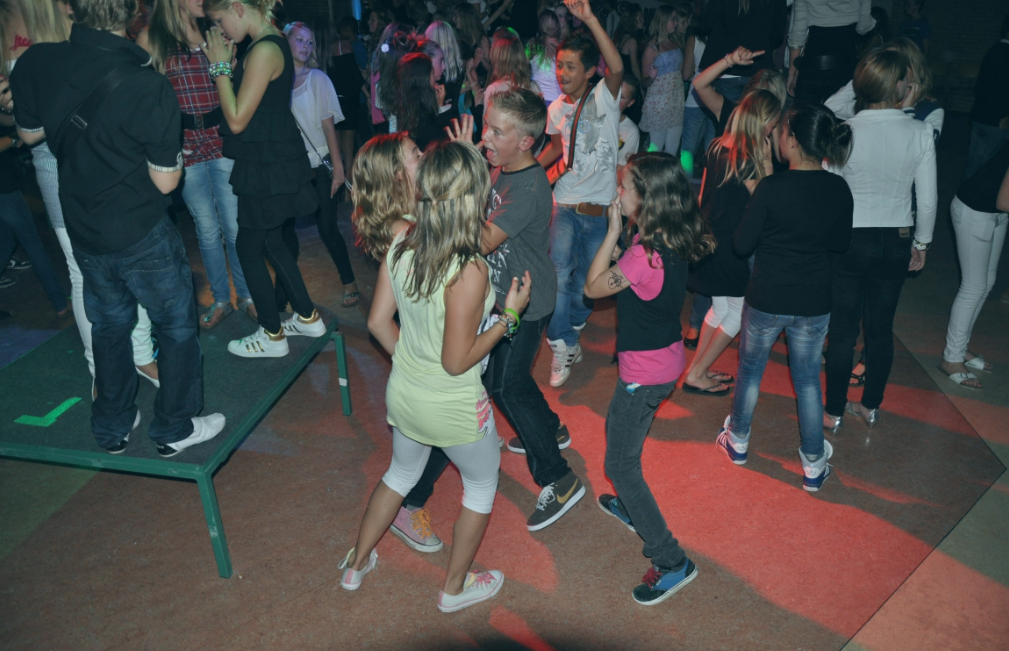 De regels van het Vonk Castricum
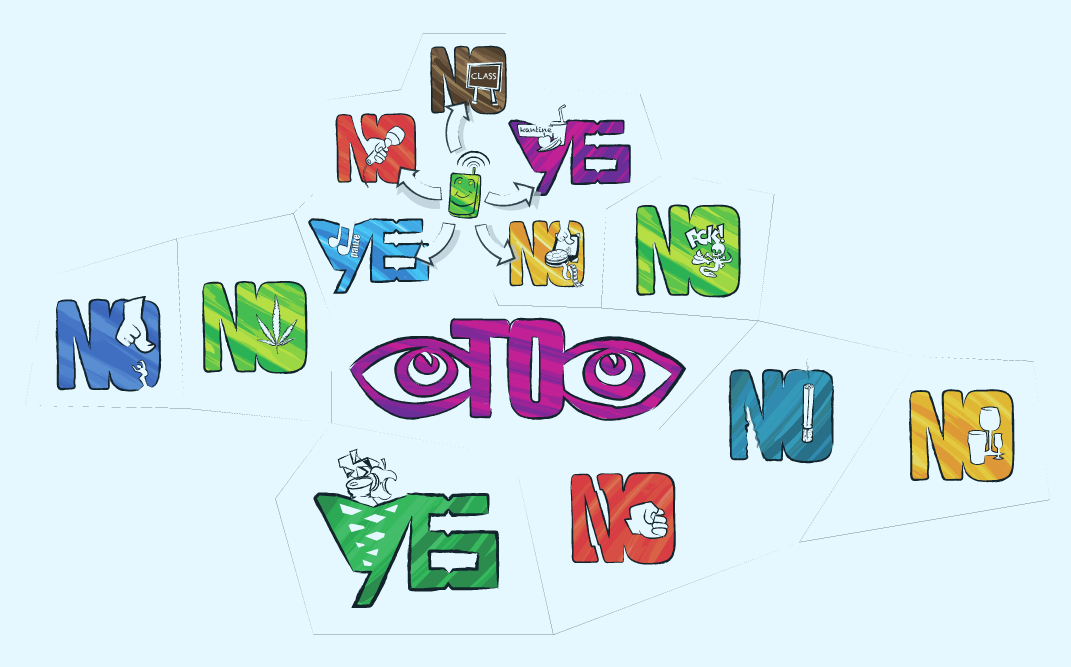 Rapport
Ons digitale leerlingvolgsysteem geeft dagelijks de actuele stand m.b.t. cijfers
Naast cijferrapport ook een reflectierapport m.b.t. de vaardigheden
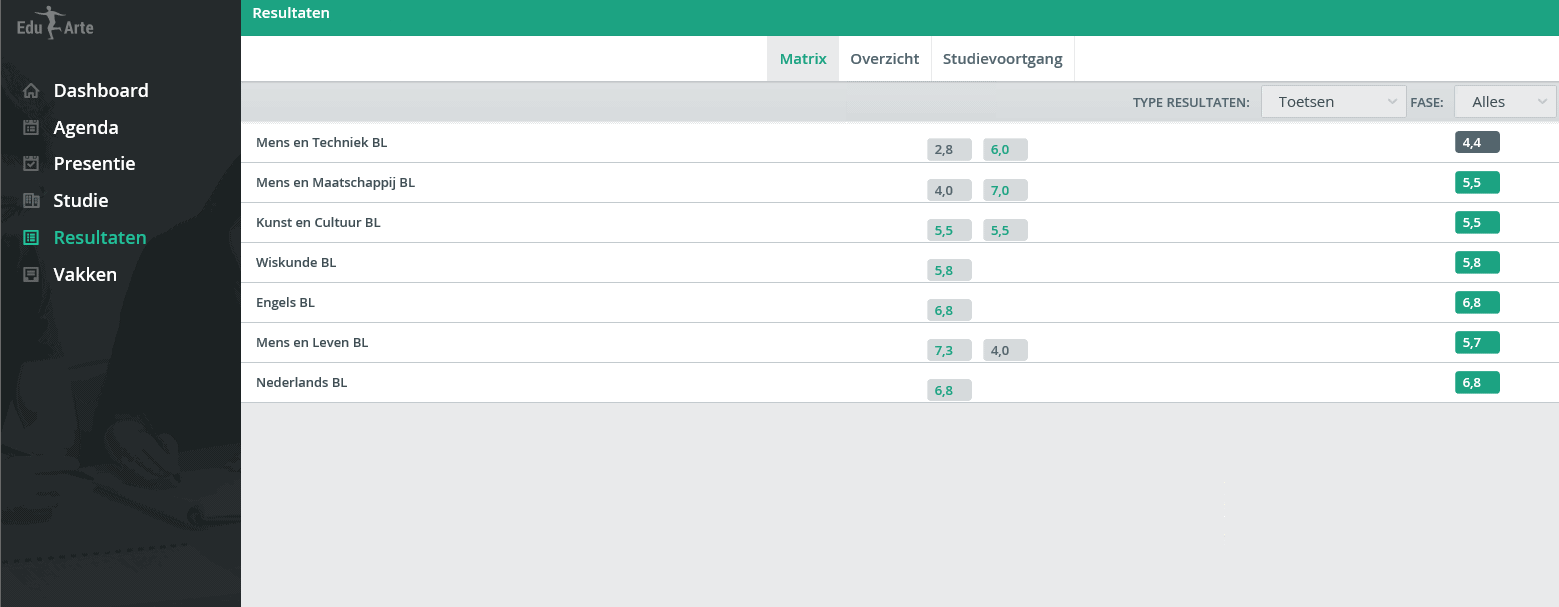 Excellente school
Sinds 2012 zijn wij een excellente school
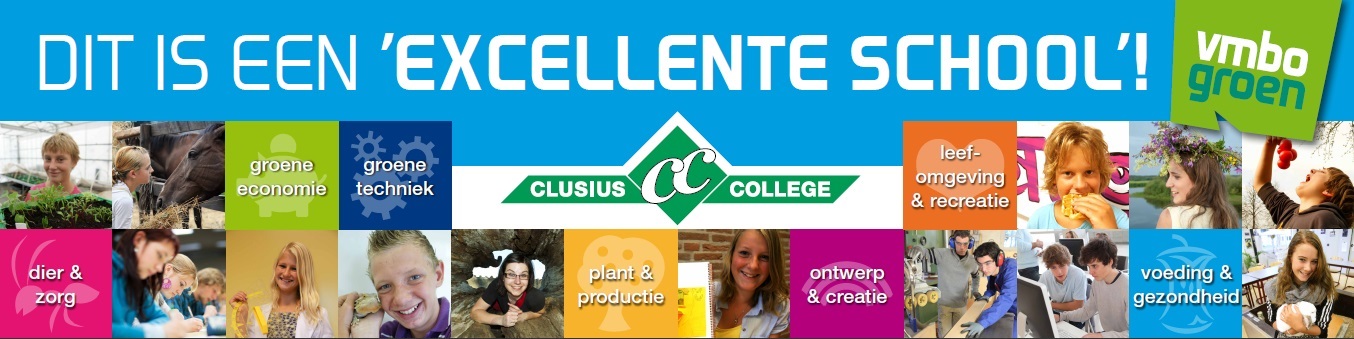 Geen leerlingenstop leerjaar 1
Geen postcodebeleid
Zaanse leerlingen  (Vonkbus)
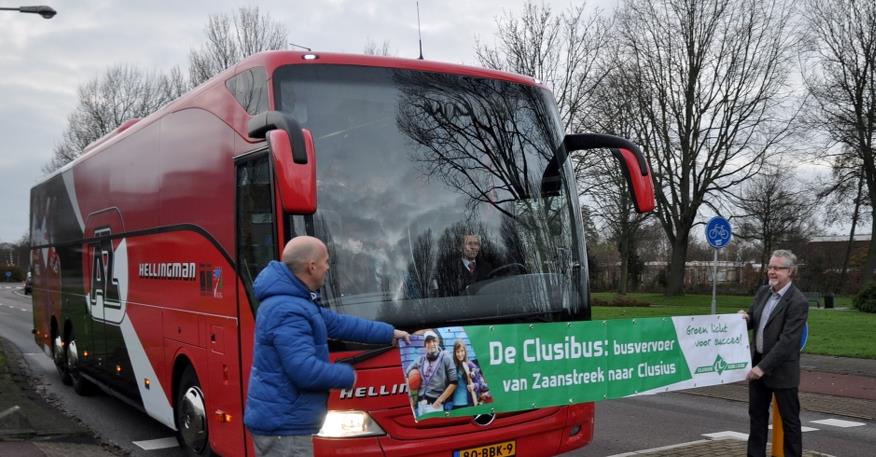 Belangrijke websites
www.vonknh.nl
www.Scholenopdekaart.nl
www.govmbo.nl
Algemene informatie
www.vonknh.nl 
Presentatie op internet ->Vonk Castricum    
Via Vonk Castricum -> digitaal aanmelden
Open dagen: 27 en 28 januari 2023 
Volg Vonk Castricum ook op Facebook en Instagram
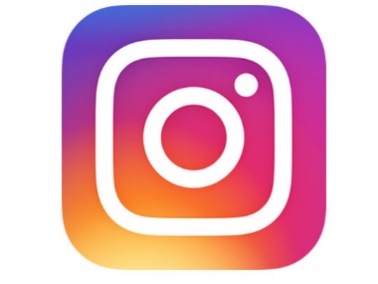 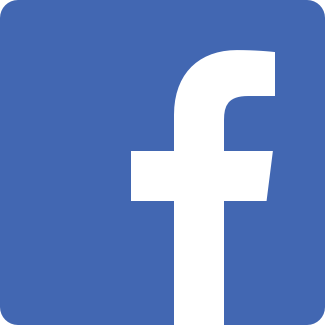